Midwest Tornado Day: Nov. 17, 2013
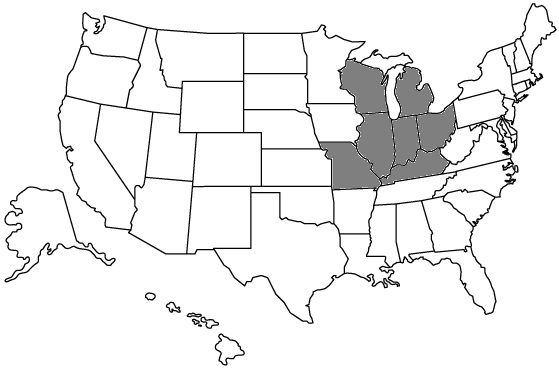 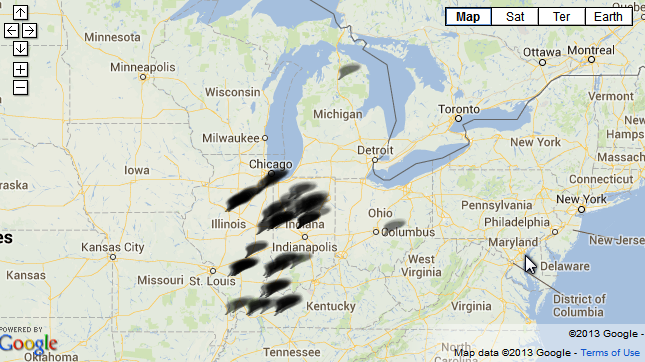 Touchdowns in seven states
As a powerful tornado bore down on their Illinois farmhouse, Curt Zehr's wife and adult son didn't have time to do anything but scramble down the stairs into their basement. Uninjured, the pair looked out moments later to find the house gone and the sun out and "right on top" of them, Zehr said. The home on the outskirts of Washington, Ill., was swept up and scattered over hundreds of yards by one of the dozens of tornadoes and intense thunderstorms that swept across the Midwest on Sunday, leaving at least six people dead and unleashing powerful winds that flattened entire neighborhoods, flipped over cars and uprooted trees.
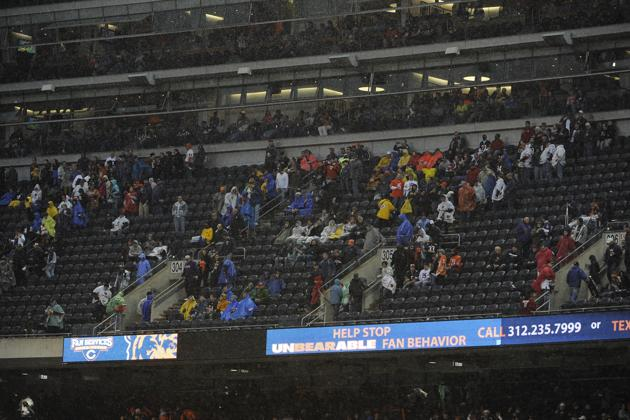 Fans evacuate the stadium because of weather after a game between the Chicago Bears and the Baltimore Ravens was delayed
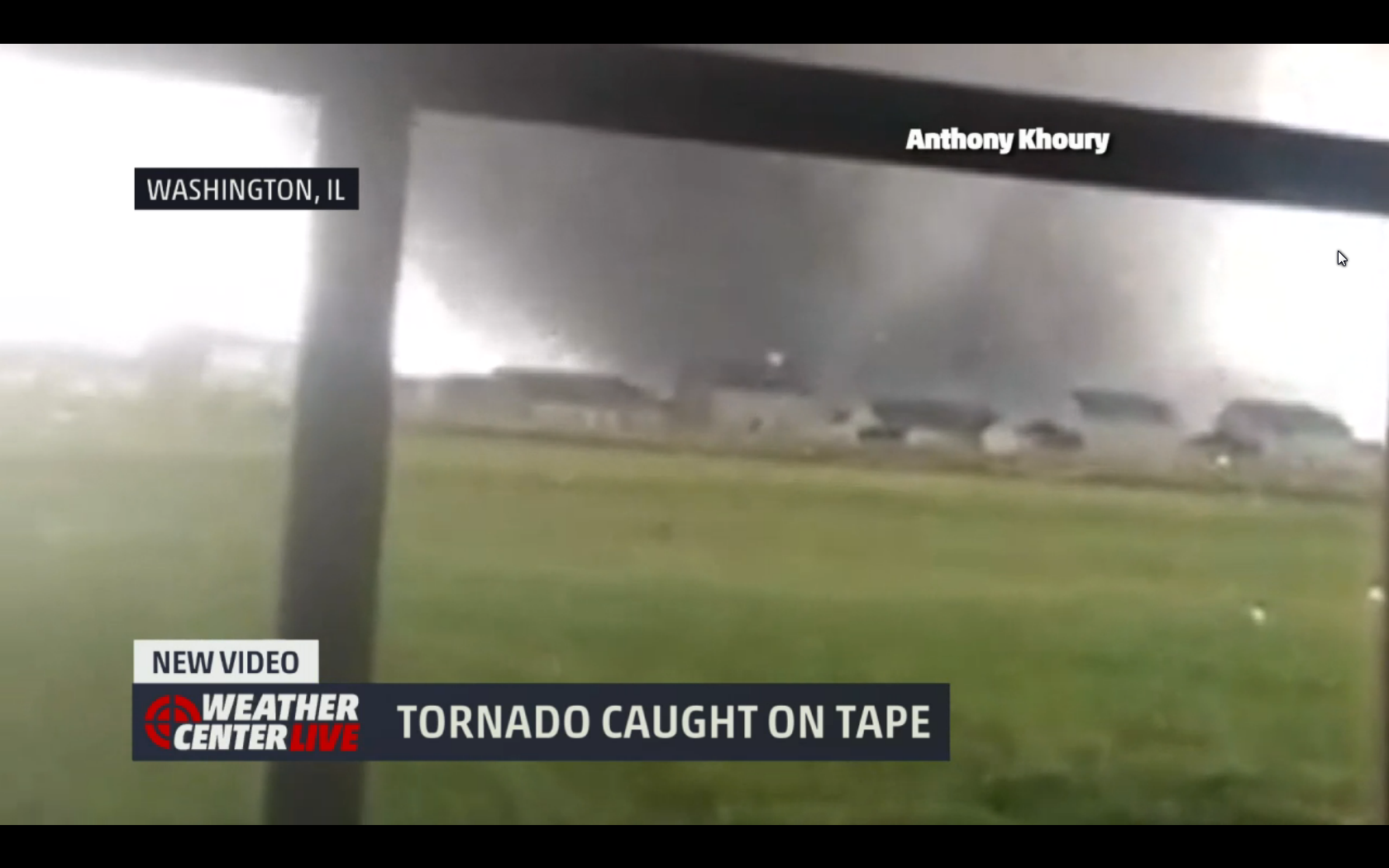 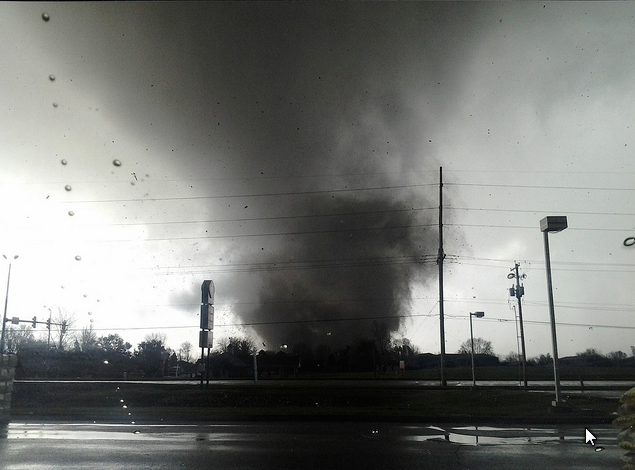 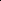 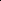 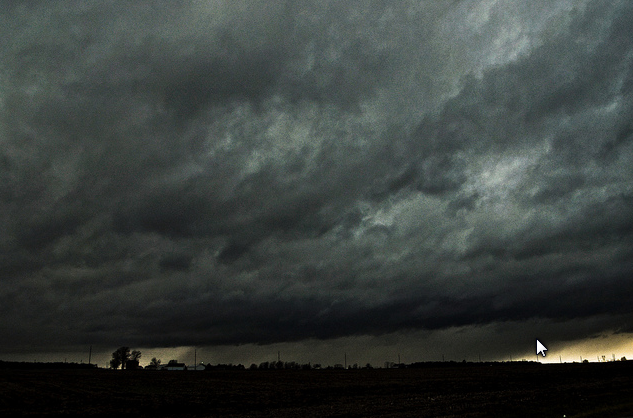 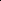 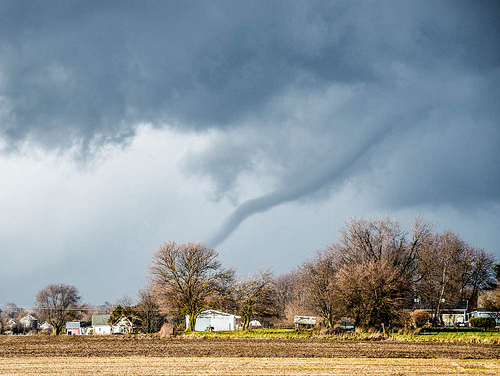 East Peoria resident Billy Vestal evacuates with his daughter,
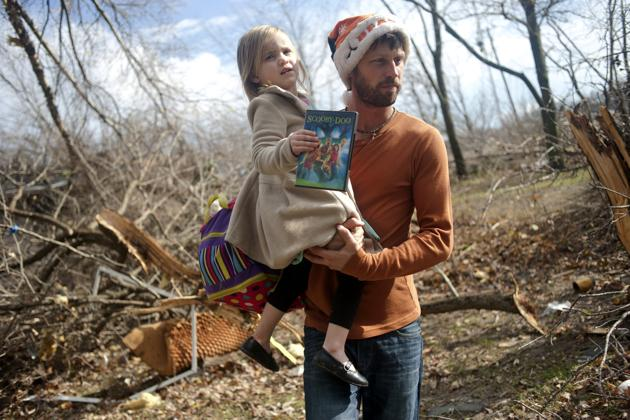 A neighborhood in Washington, Ill., is left in ruins after a tornado tore through the northern part of the town
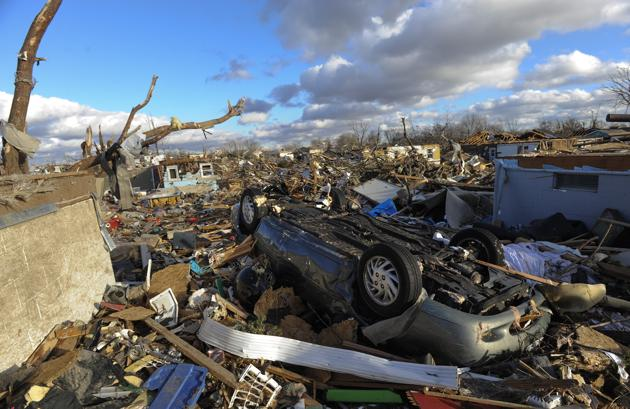 Washington, Ill., firefighters stand in the middle of Devonshire Street on the North side of Washington, Ill., after a tornado leveled at least fifty homes,
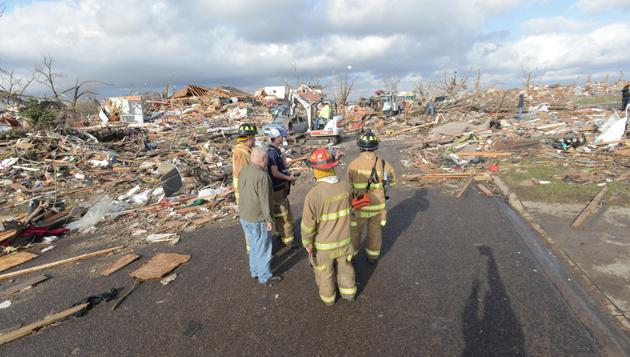 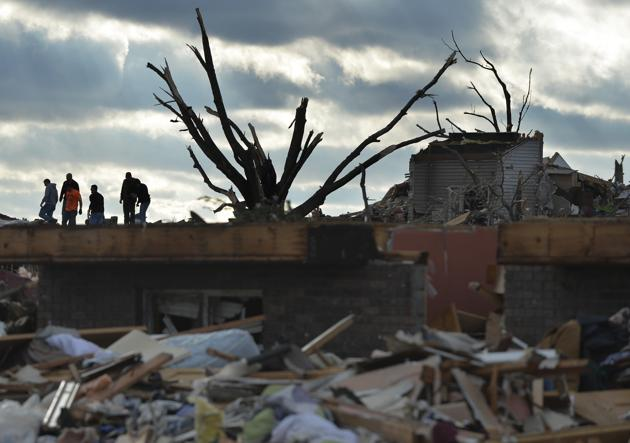 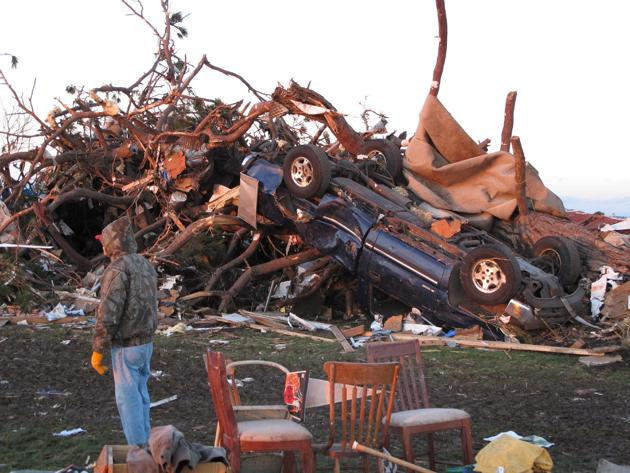 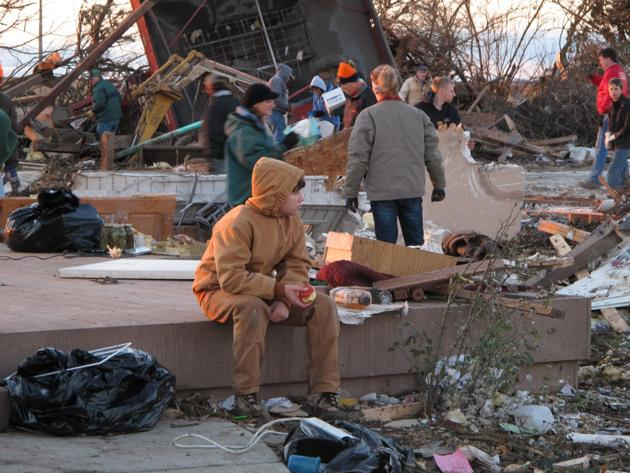 A view of part of Washington, Ill. is seen from Mackenzie Street in Washington, Sunday, Nov. 17, 2013 after a tornado moved through the area. Intense thunderstorms and tornadoes swept across the Midwest on Sunday, causing extensive damage in several central Illinois communities while sending people to their basements for shelter and even prompting officials at Soldier Field in Chicago to evacuate the stands and delay the Bears game.
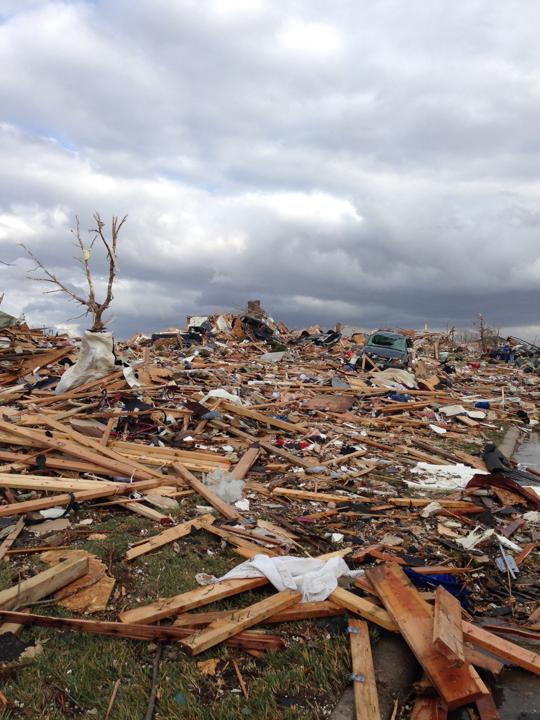 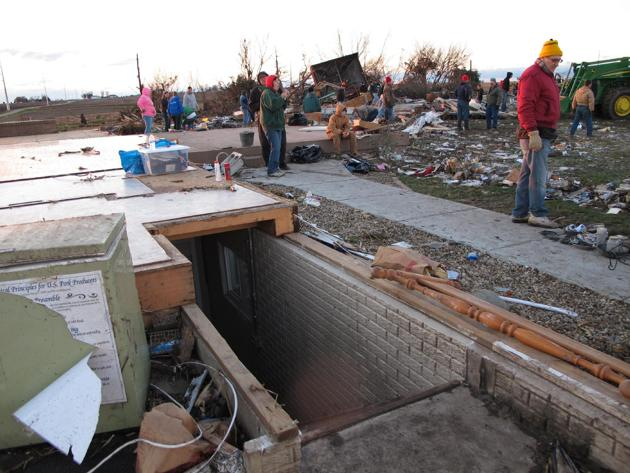 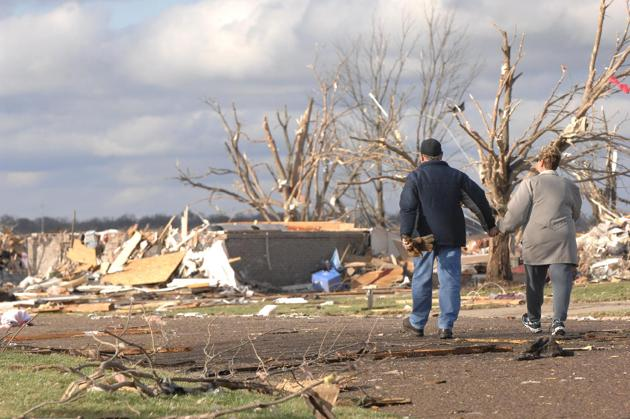 tornado damage to Fire Station in Kokomo
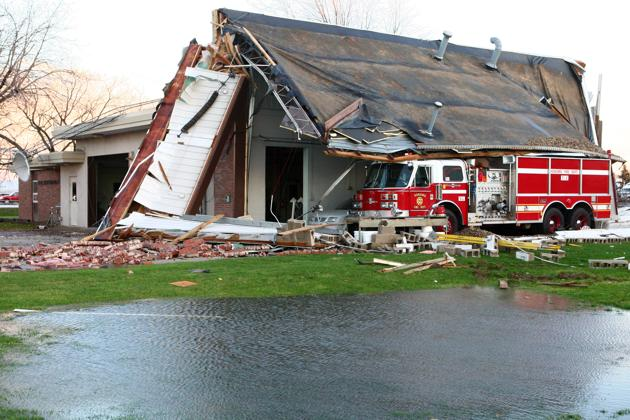 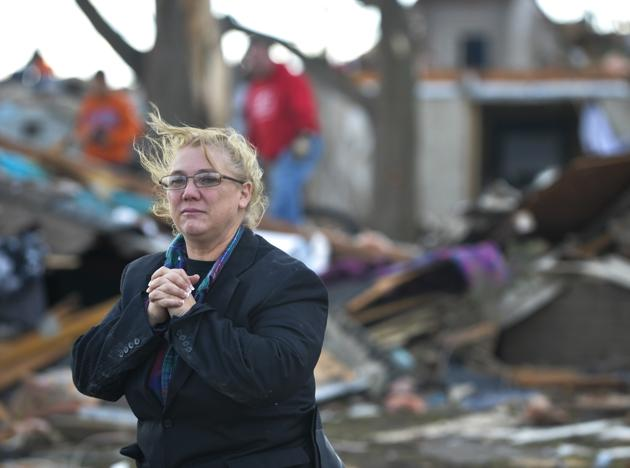 devastation through the north end of Pekin, Il.
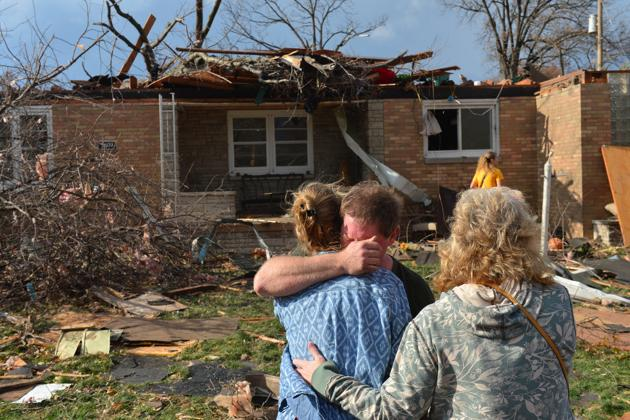 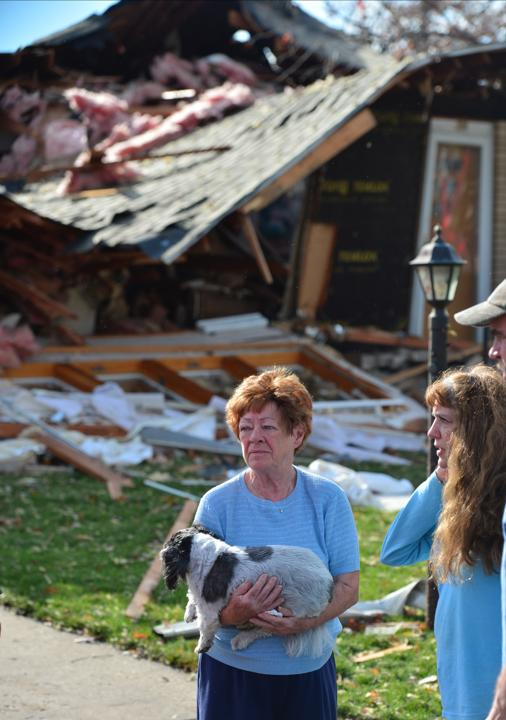 Shirley Wolf says she hung on to her dog Sammy for dear life as a tornado destroyed her home at 306 Delshire in Pekin, Il.,Sunday, Nov. 17, 2013. Intense thunderstorms and tornadoes swept across the Midwest on Sunday, causing extensive damage in several central Illinois communities while sending people to their basements for shelter.
Pekin
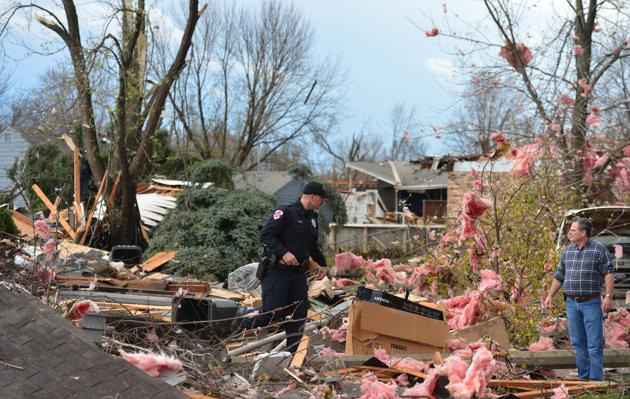 Pekin
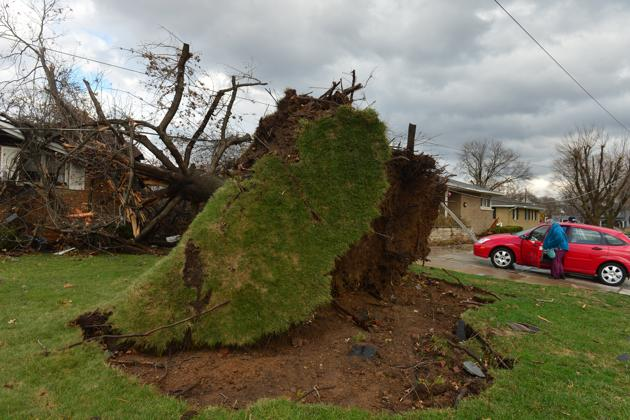 Pekin
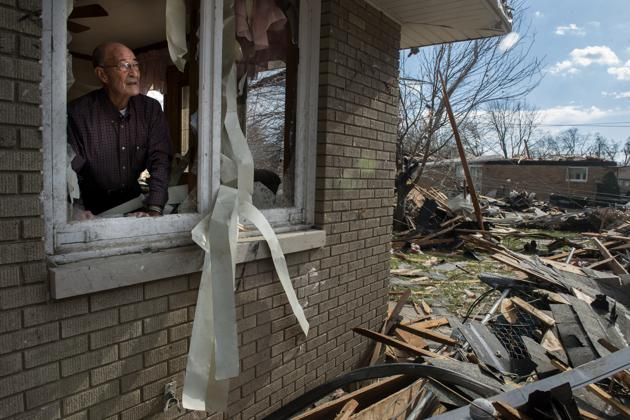 in Normal, Ill. The apartment was damaged
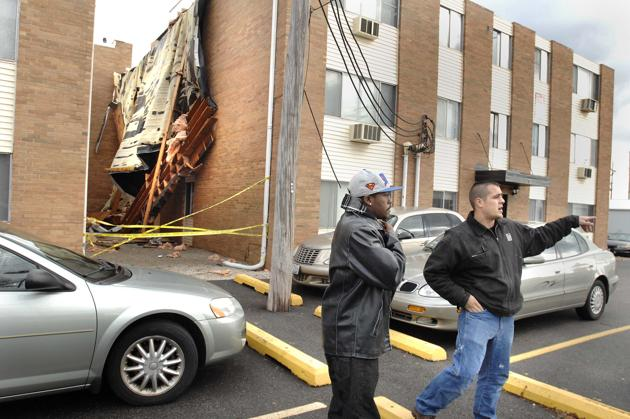 A cattle shed in the Town of Hustisford, Wis.
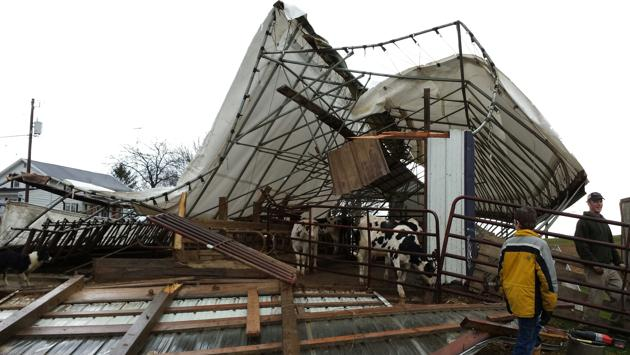 A garage in the Town of Hustisford
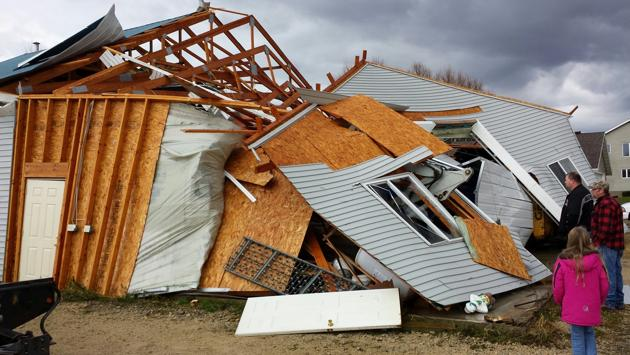 Webster Groves, Mo.
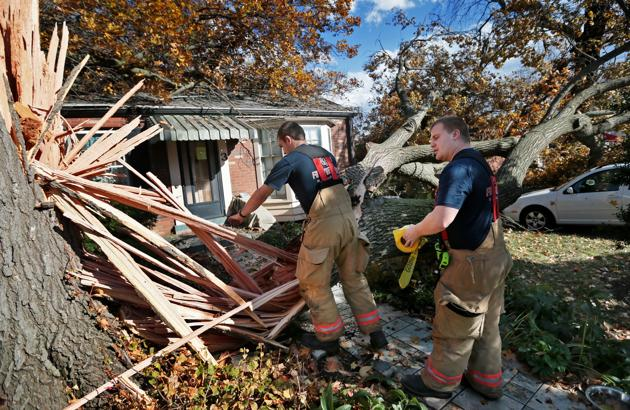 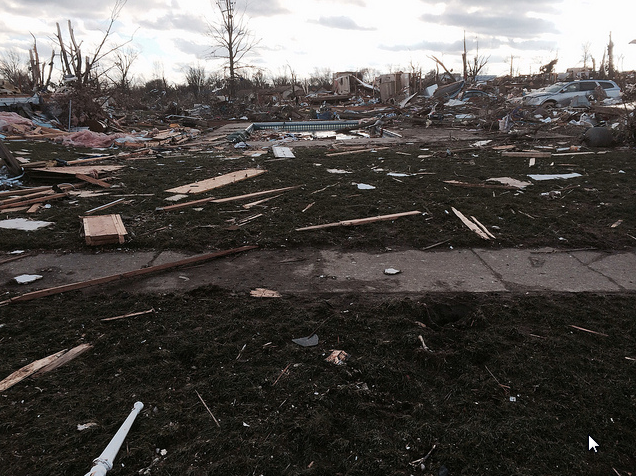 An estimated 14 tornadoes touched down & 8 people died